Boars heading for 2018: 
A NGO perspective
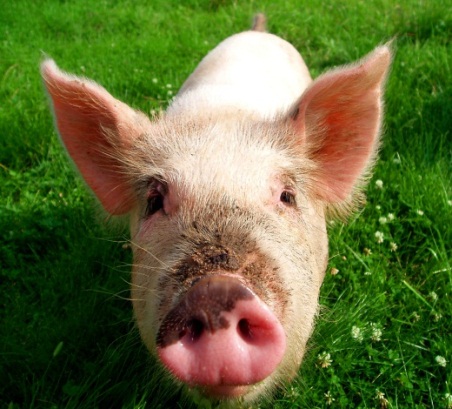 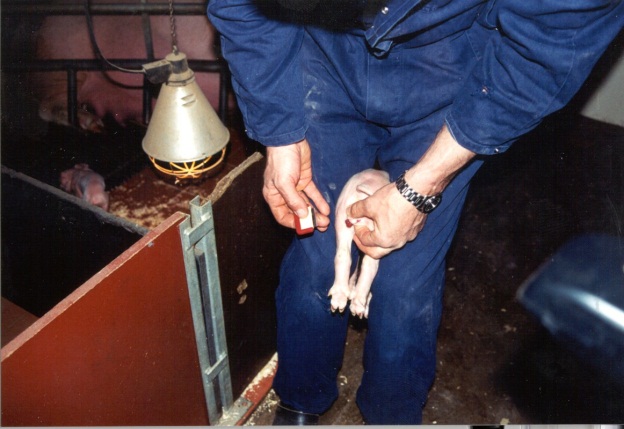 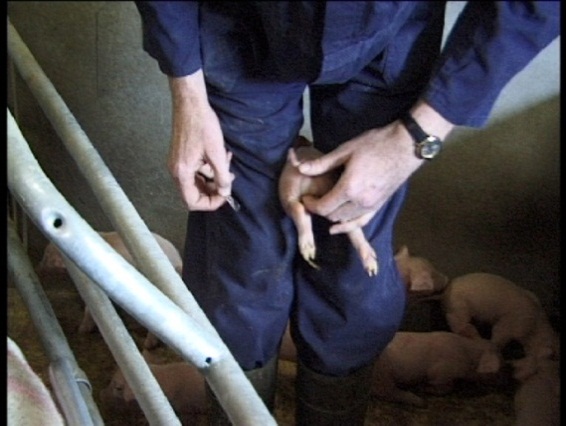 Michel COURAT
Policy Officer  -   Farm Animals
1
Boars 2018 01/12/2011
OVERVIEW
Introduction
European declaration on alternatives to surgical castration of pigs
Positive points
Concerns
European partnership
Conditions of success
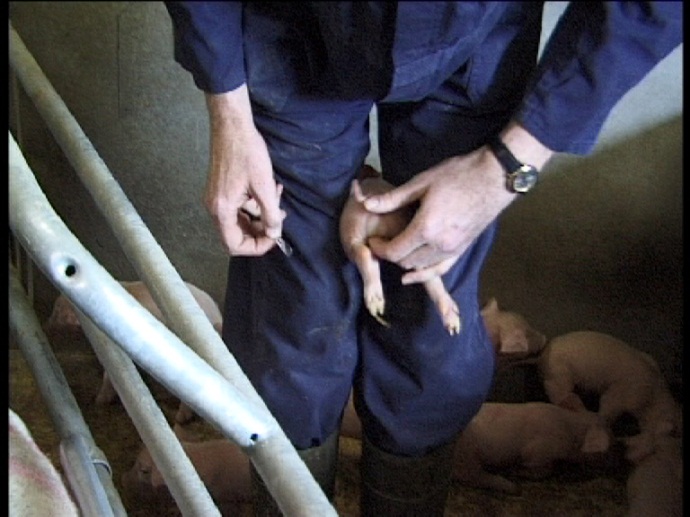 2
Boars 2018 01/12/2011
Introduction
A major issue 

15 months ago…

Role of EC & Belgian presidency

Amsterdam
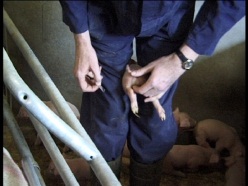 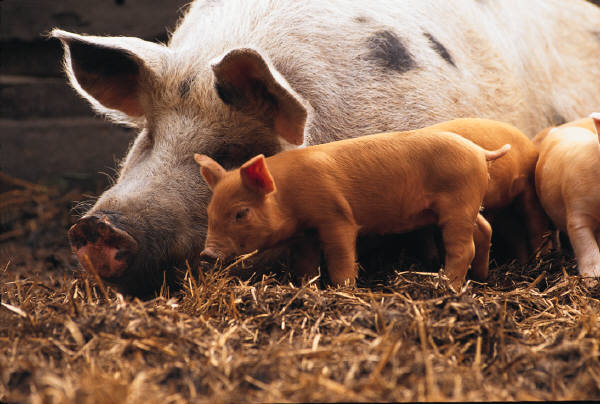 3
Boars 2018 01/12/2011
European Declaration
A major step forward for pig welfare	 
                          
Two clear deadlines: 
 > 01/01/2012: prolonged analgesia and/or anaesthesia 

> 01/01/2018: surgical castration banned
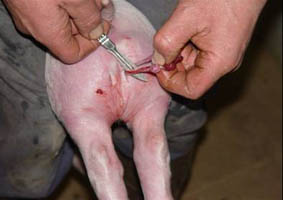 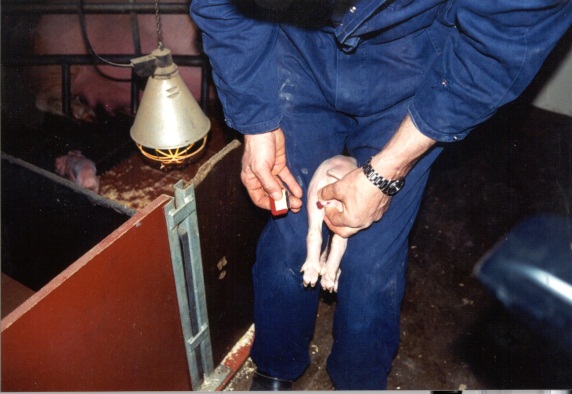 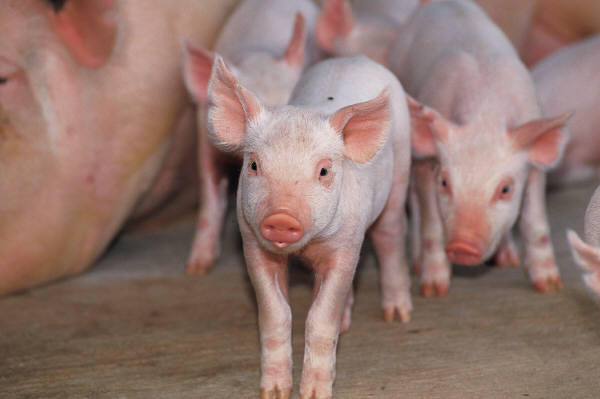 4
pict Ilvo
Positive points
Creation of an European partnership 
Supported and funded by the E C




 Control system: yearly public report 
			       Objective assessment
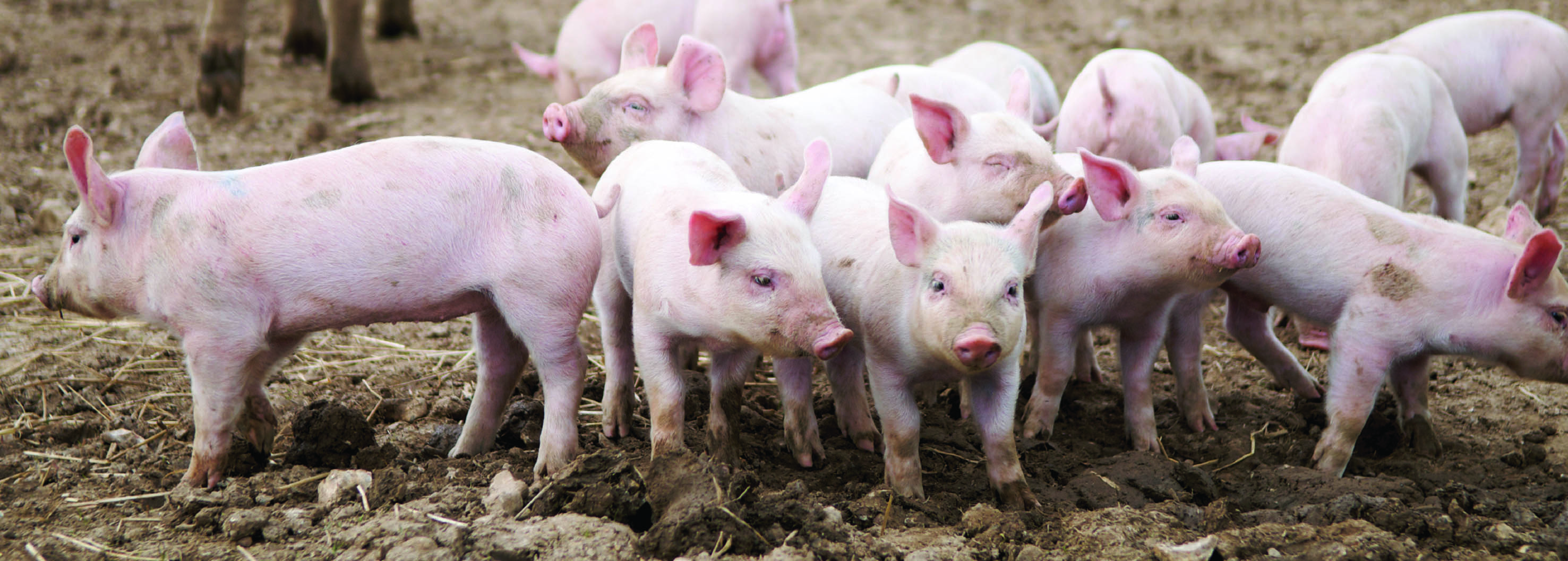 5
Positive points
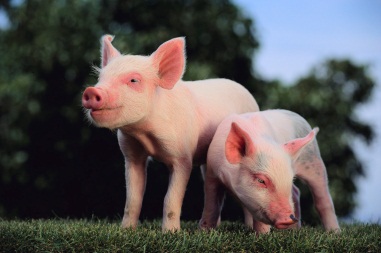 Development of proposed tools
Methods / assessment of boar taint ( BT)
 Reference methods  
 Detection Slaughter line  
 < compounds by pig breeding, management               						& feeding
 Entire males
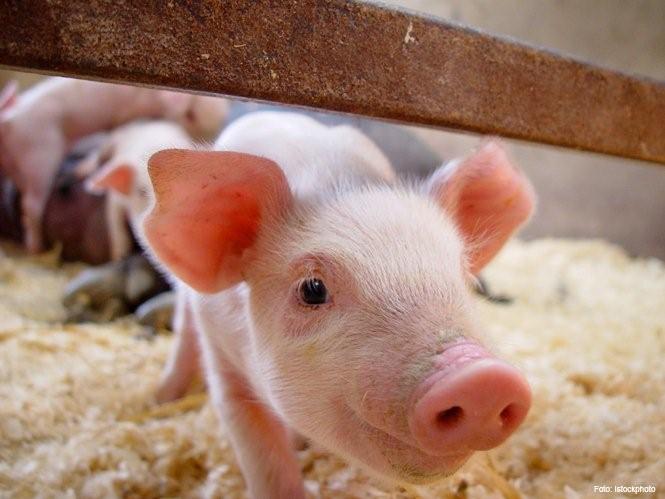 6
Positive points
Voluntary commitment, not legal obligation 




First example in AW of commitment of a whole ( ?)  sector, first step…
Major players and stakeholders
  Commitment  / measureable actions
  Stronger / legislation ?
  Quicker ?
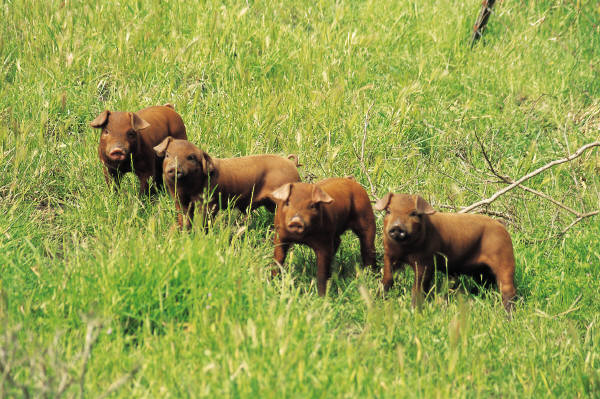 7
Other  positive aspects
Corporate Social Responsibility
Positive image given to consumers and citizens
+  Feed conversion rate & environment
Cost sharing
  It is achievable ! 

            We will stay 
                              very vigilant
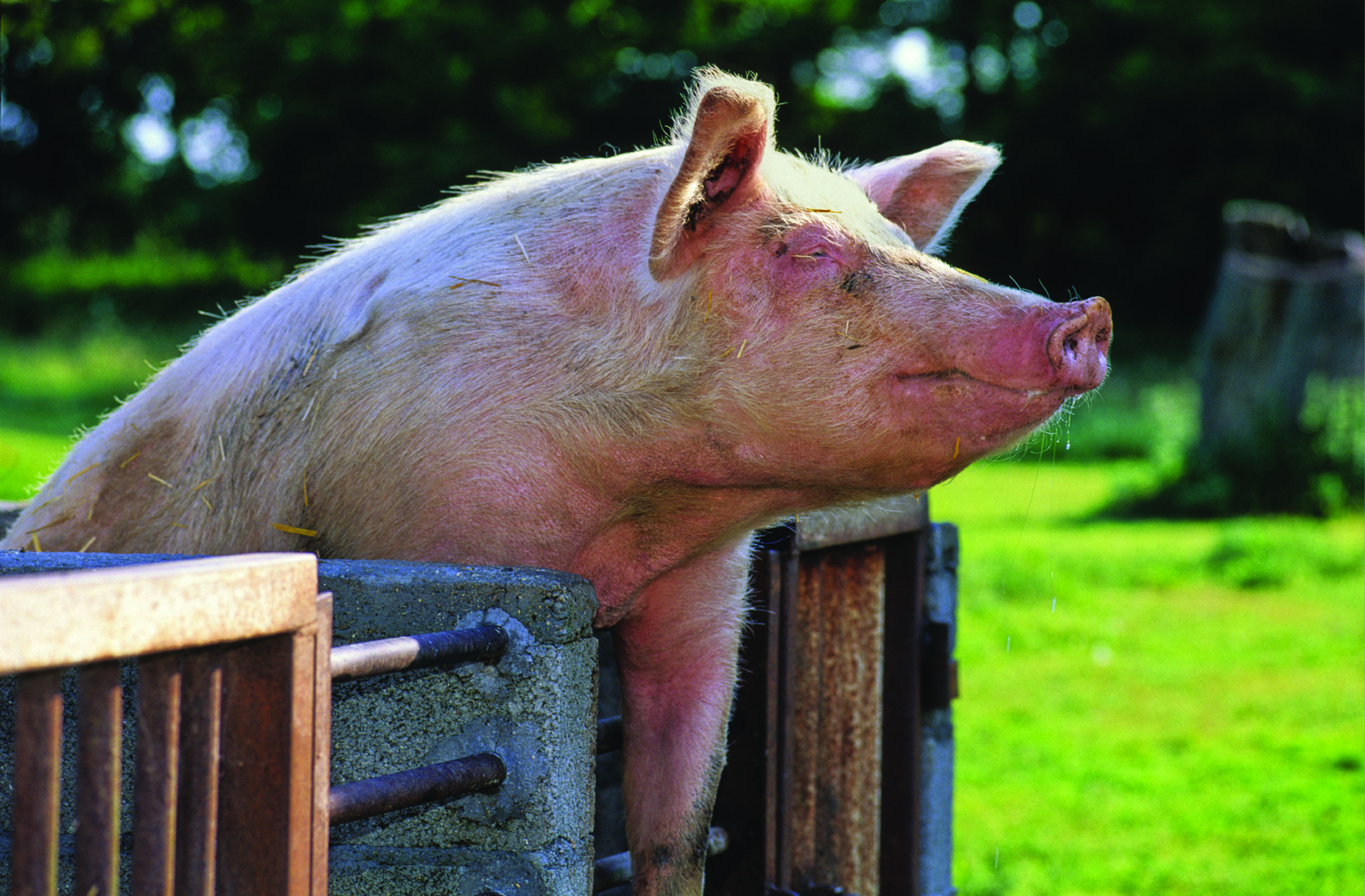 8
Some concerns / Declaration
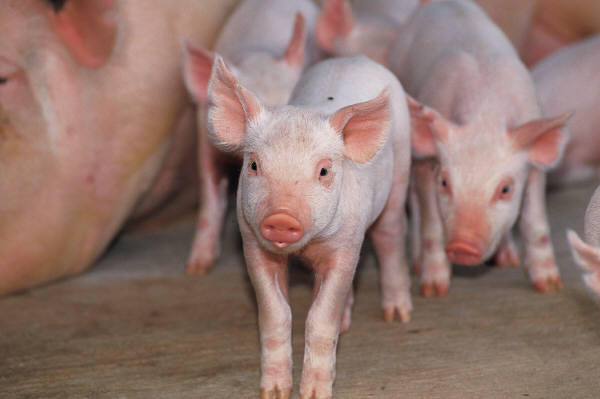 2018 Deadline 

Option of Analgesia only : 
compromise, temporary, in practice, German AW NGo 

Heavy pigs and derogations

Place of immunocastration: 
Available, Safe, AW more friendly
Cost effective, Environment
Heavy pigs
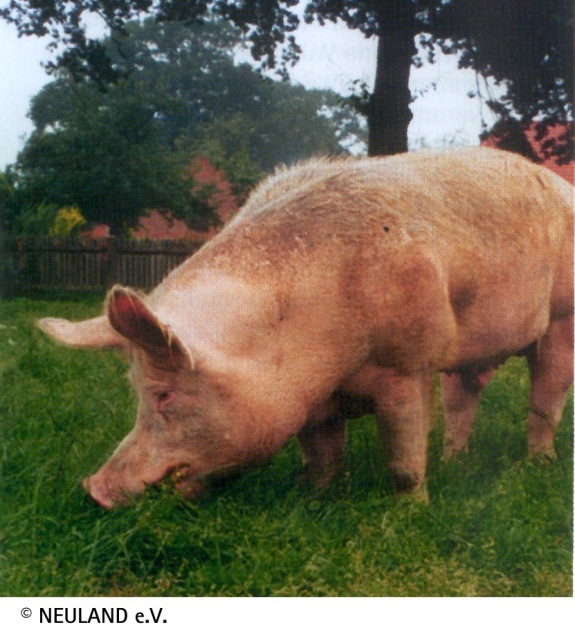 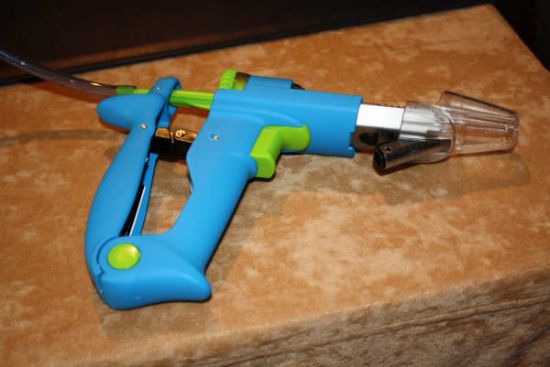 9
Some concerns /  first developments
Signatories: “ Whole sector”...?
Effective implementation  > 01/ 01/2012 ? 
Communication ….
Partnership in 2012 ?
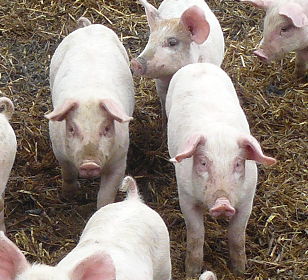 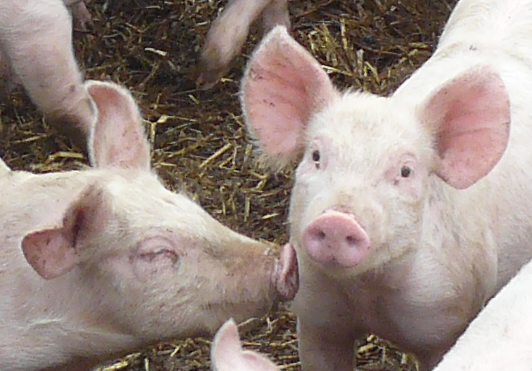 10
European Partnership
WHO ?
Whole sector 
Research and technical institutes
   NGOs
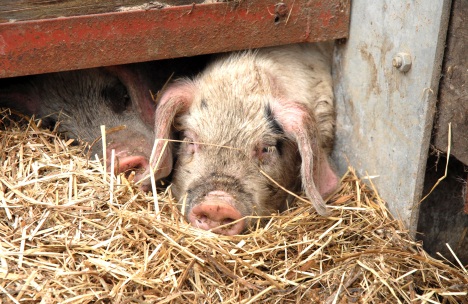 +
DG SANCO, DG AGRI, 
DG JRC-IRMM
DG RTD, DG ENV, DG Enterprise and Industry
11
Concrete actions
European partnership: financing decision August 2011
Before the end of the year:
website EPS, JRC reference methods, consumers’ study
Early 2012:
Studies: BT compounds, slaughter line, cost sharing
Other Actions: 2012 ?
R & D + Results: Recognized methods, Entire males, List of TP/  heavier pigs, Alternatives, Info and training
Importance of annual public report
12
Conditions of success
All stakeholders have to fairly play the game
No of  signatories and participants to EPS
Retailers, Food service companies, Food manufacturers are key drivers 
Effective development of Tools 
Role of Commission: establishing, funding and supporting European partnership
Role of NGOs: very supportive… but vigilant
Effective and independent reporting essential
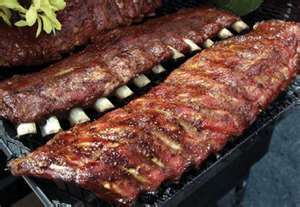 Role of this Seminar
13
Boars heading for 2018
This conference is an essential tool
To assess what has been done so far 
		                      in particular 01/01/2012  
To measure what has still to be done
To build and strengthen relationships among stakeholders
To encourage all those who have not signed yet to do it
       - No one should stay behind -
14
No one should stay behind
THANK YOU 
for your attention
15
Thank you LD